Wasteload AllocationsNPDES/IPDES Compliance
Cassie Sundquist
Fish Production Program Coordinator
Idaho Department of Fish and Game
2023 LSRCP Annual Meeting
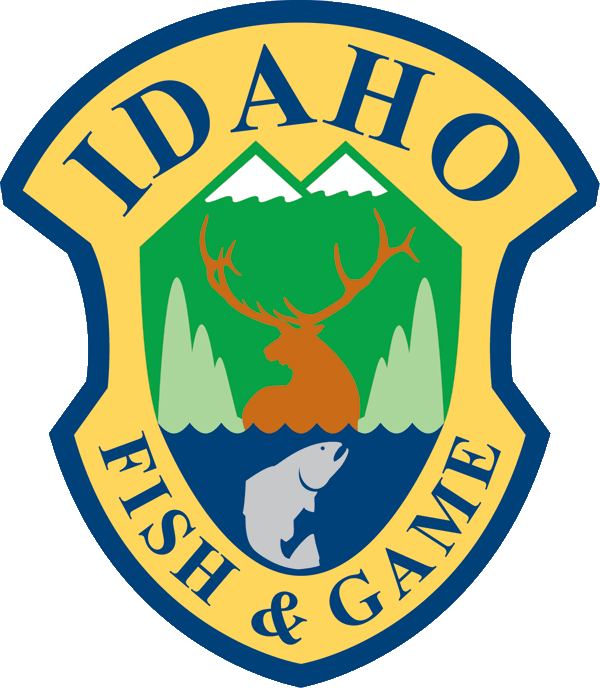 Outline
IDFG hatchery discharge permits
NPDES/IPDES permit development timeline
Total Phosphorus issues at McCall
Wasteload Allocation Process for the Upper Snake Rock TMDL
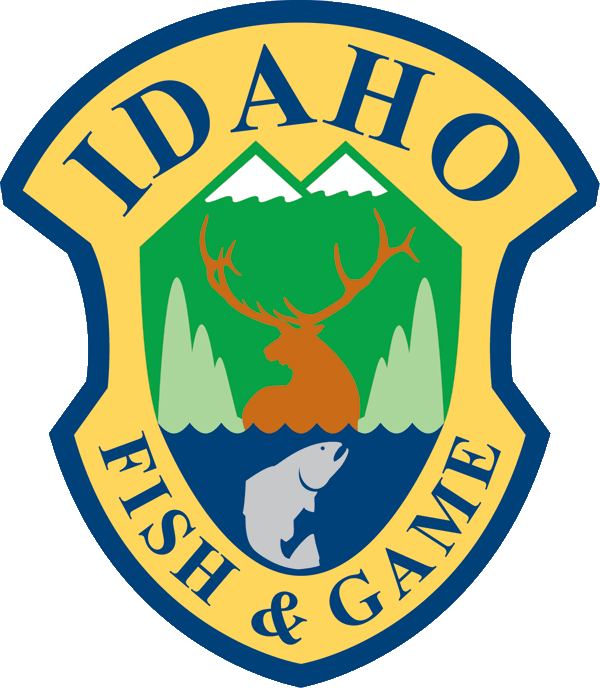 General Permits for Aquaculture Facilities
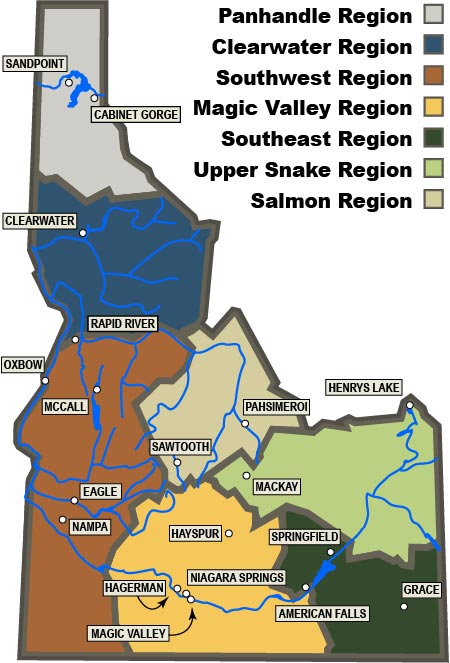 IDG131000- 2019 Aquaculture Permit
Discharge to state waters. 
Jurisdiction transferred to IDEQ in 2020 
Expires in November 2024
McCall and Sawtooth Fish Hatcheries
IDG133000- 2019 Aquaculture Permit
Discharge into tribal waters. 
Remained under EPA jurisdiction 
Expires in November 2024
Clearwater Fish Hatchery
 IDG130000-2007 Aquaculture Permit
Discharge to the Upper Snake-Rock Subbasin  
Transferred to IDEQ in 2020
Administratively extended until the TMDL revision is complete 
Magic Valley and Hagerman National Fish Hatcheries
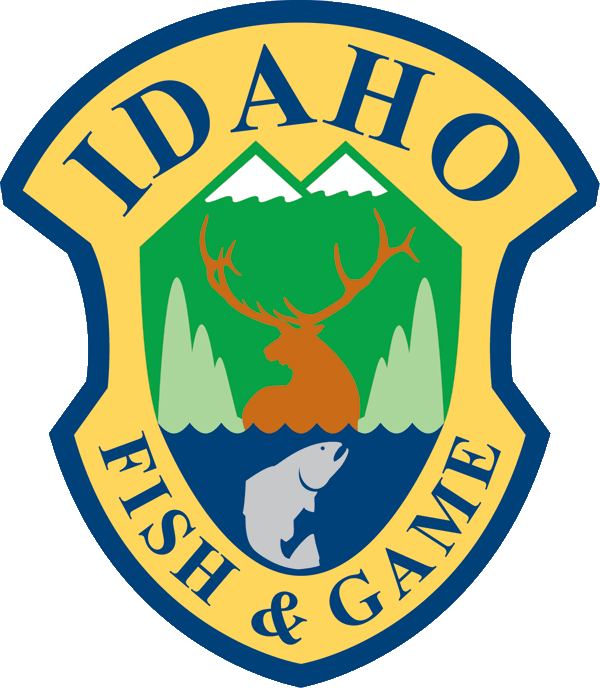 Overview of the NPDES/IPDES Permit Timeline
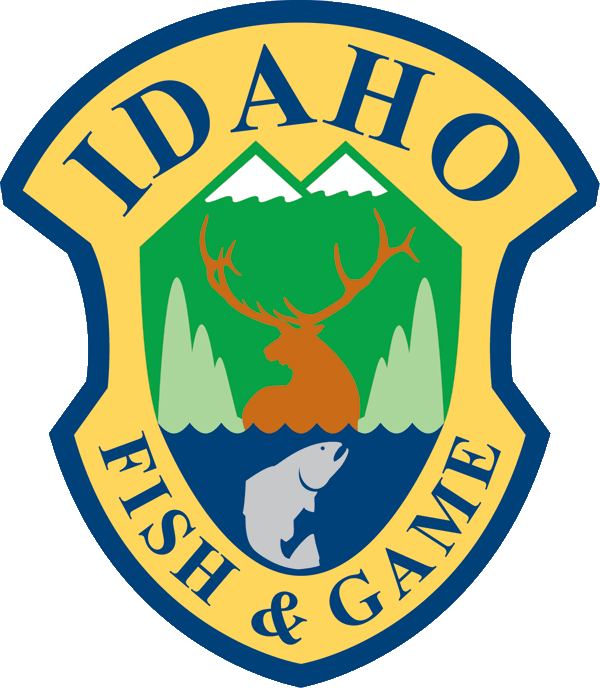 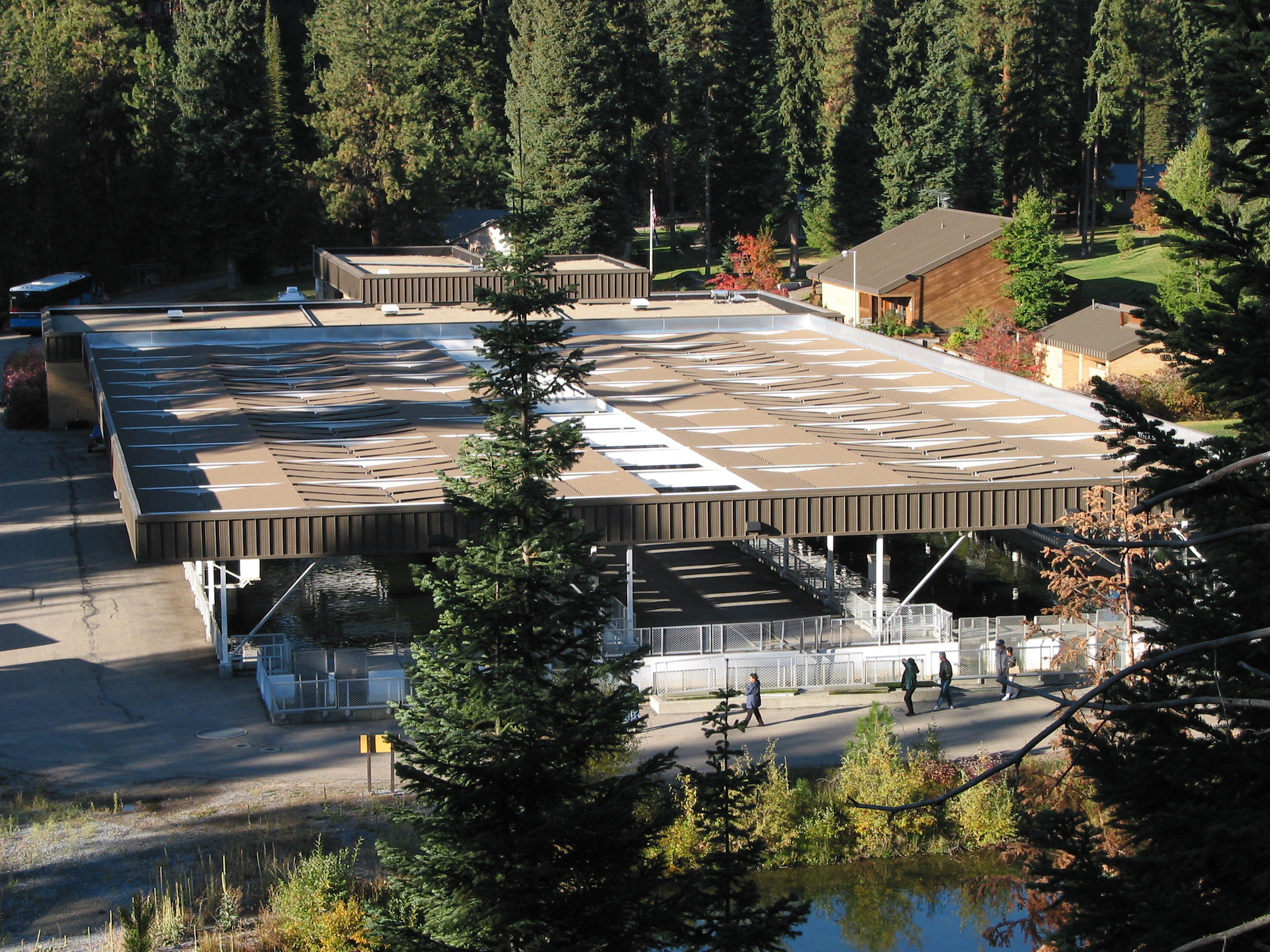 McCall Fish Hatchery Total Phosphorus Violations
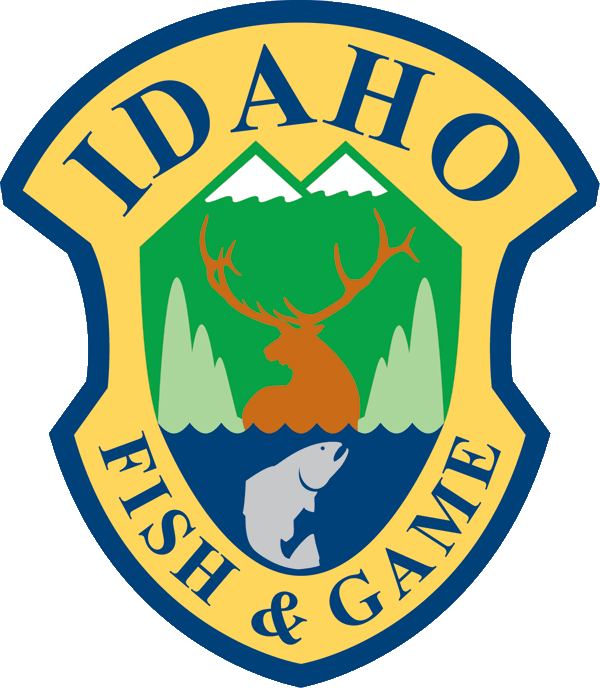 McCall Fish Hatchery
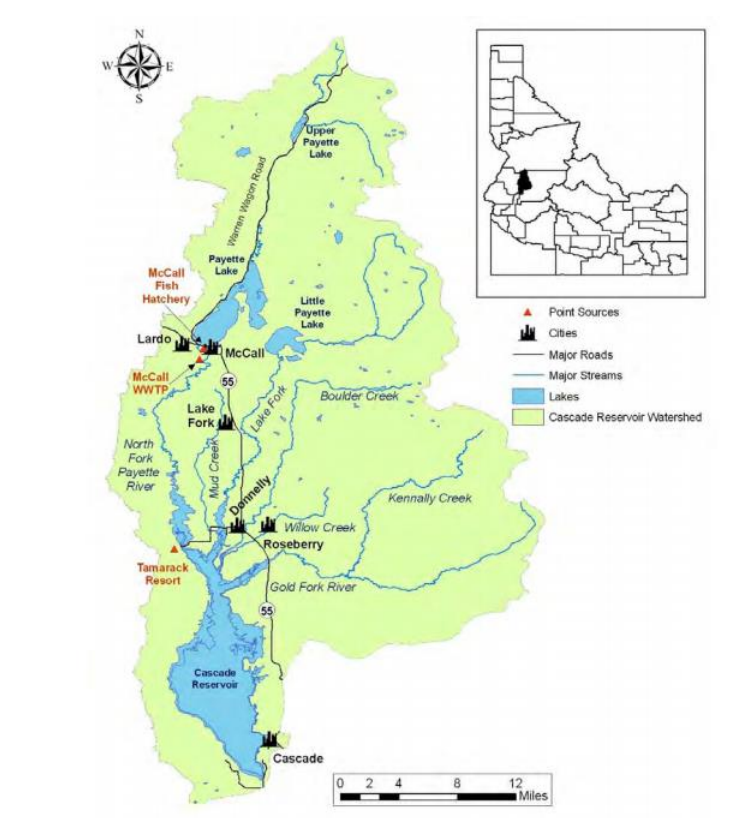 Located within the Cascade Reservoir TMDL
TMDL was most recently reviewed in 2009
Assigned a new Total Phosphorus Wasteload Allocation of 480.6 lbs/year 
McCall received their new permit in 2019
EPA incorporated the Wasteload Allocation directly into the permit as a Permit Limit. 
Also assigned an Average Monthly Limit of 0.025 mg/L
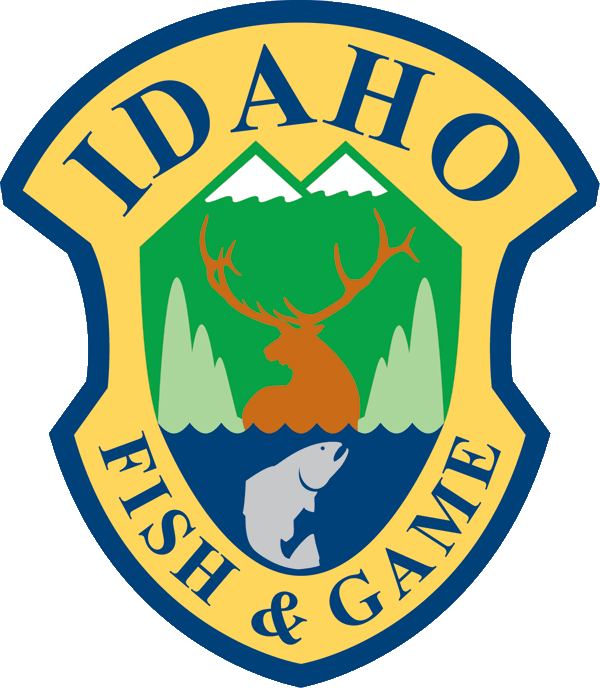 McCall Fish Hatchery Total Phosphorus Violations
Average Monthly Limit = 0.025 mg/L
Mg/L
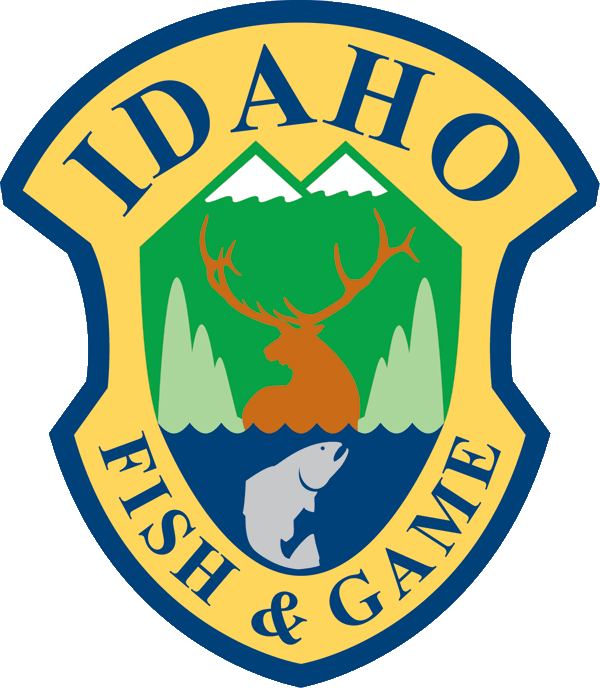 McCall Fish Hatchery Total Phosphorus Violations
Lbs Total Phosphorus
Annual Limit =480.6 lbs/year
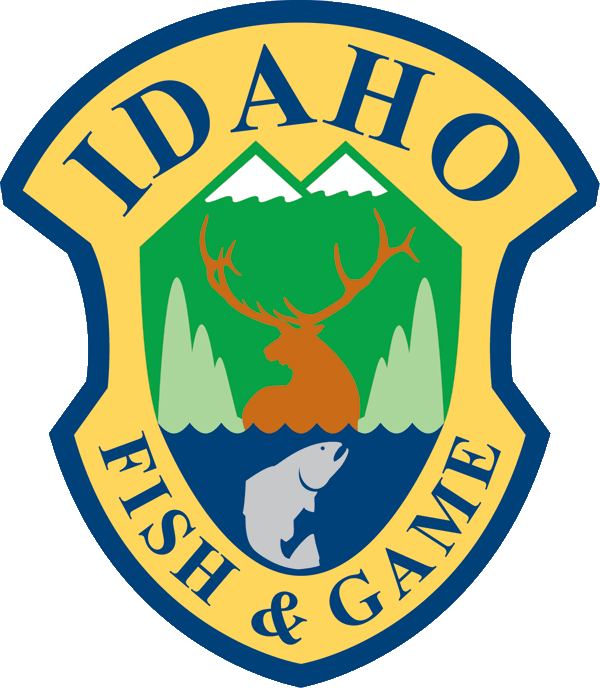 Four major changes leading to an increase in Total P violations
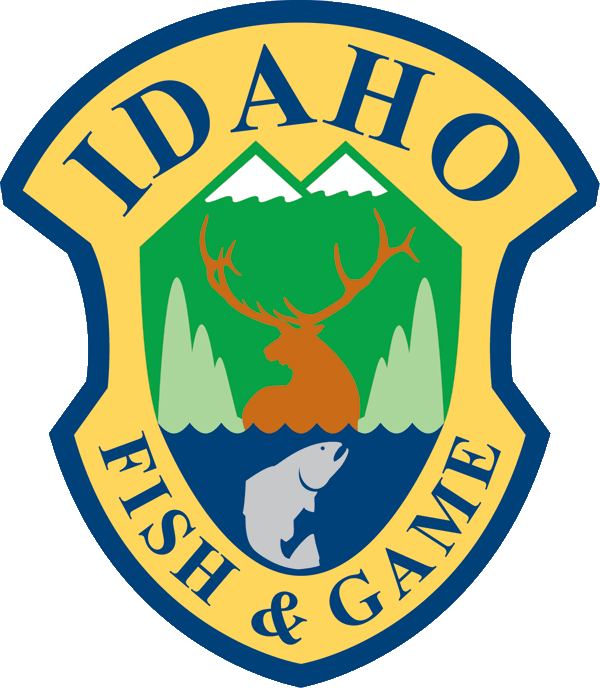 #12009 Cascade Reservoir TMDL Wasteload Allocation
The 2009 TMDL review concluded point source dischargers needed a reduction in Total P.
70% reduction for McCall
To calculate this reduction, EPA used past DMR data to assign the new Wasteload Allocation. 
Used bi-annual samples to calculate annual load
Data showed the hatchery was meeting this new WLA.
Inaccurate method! 
This is the same Performance Based approach DEQ is currently using to develop new Wasteload Allocations for the Mid Snake hatcheries.
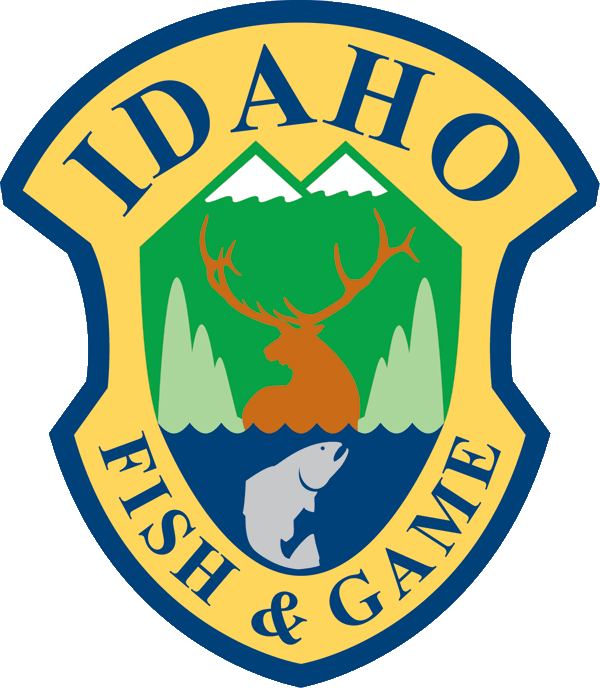 #2 2019 EPA issued a new NPDES Permit
Three major modifications with the new permit

1) New annual Wasteload allocation 480.6 lbs/year Total P
2) New Average Monthly Limit 0.025 mg/L Total P
3) Increased frequency of sampling from bi-annual to quarterly
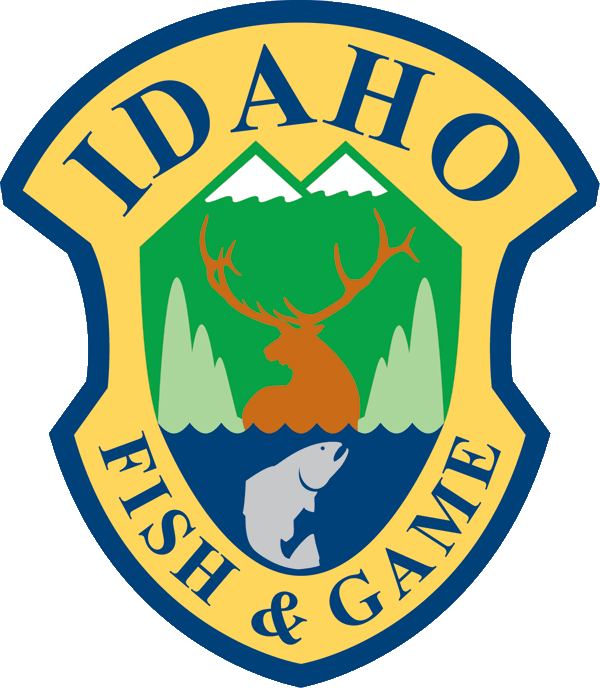 Sample and Reporting Frequency
2007 Permit
Required bi-annual sampling
Sample each June and December and apply that to each 6-month period for the annual load
2019 Permit 
Required quarterly sampling in March, June, September and December 
Those samples were applied to each month within the quarter
2022
Chose to begin monthly sampling to get a more representative depiction of annual load
DMR’s are only available quarterly so monthly samples must be averaged over the quarter
2023
After reviewing the data we were able to show that sampling monthly and reporting monthly showed a more accurate representation of the annual load. 
Received approval from DEQ to report monthly sum at the end of the year
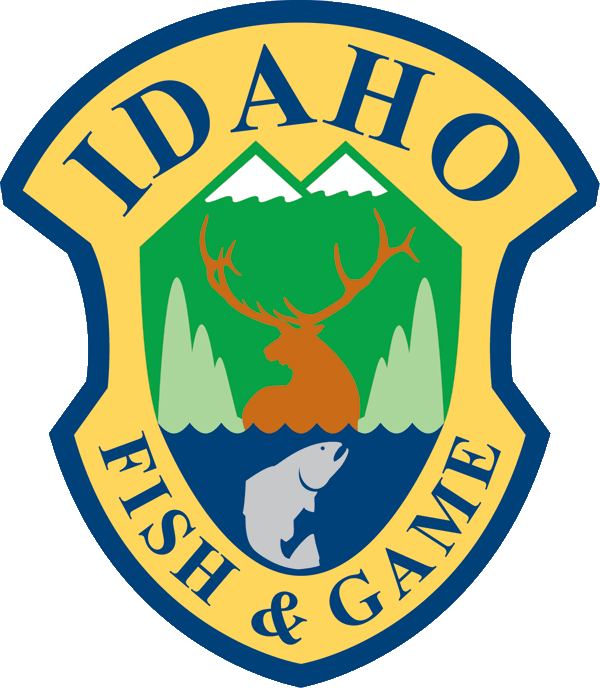 Sample and Reporting Frequency
Lbs Total P
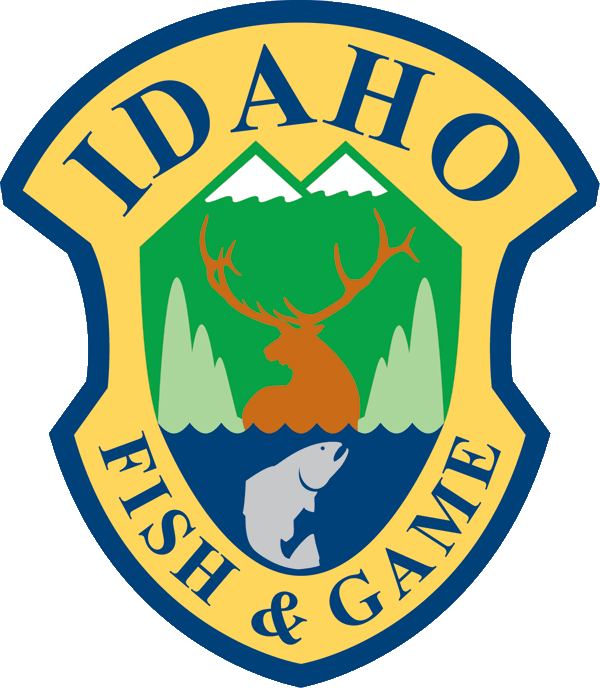 Sampling Frequency Bias at Hatcheries with Seasonal Loads
mg/L
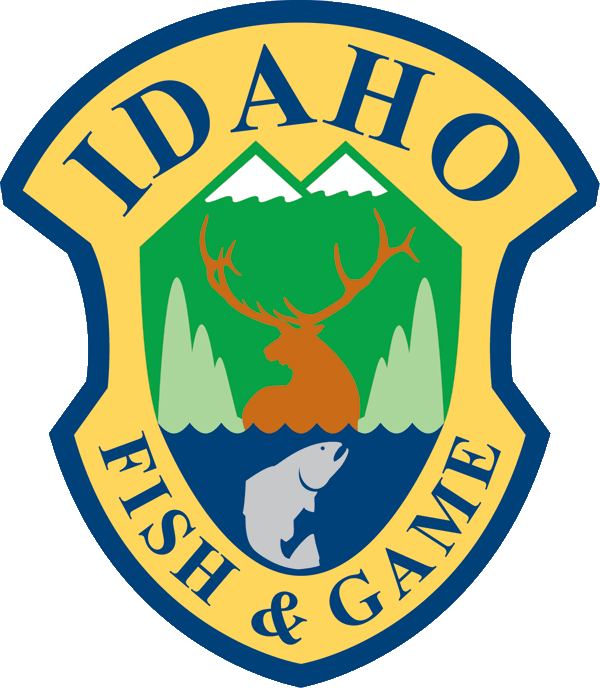 #3 Dredging the Settling Pond
Settling pond was modified in 1999 and hasn’t been dredged since
Showing increased macrophyte growth
Plans to dredge the pond this summer
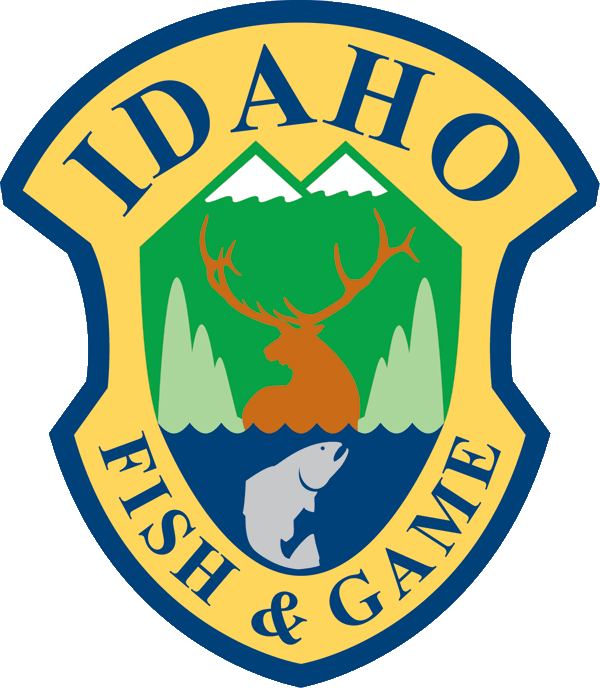 #4 Low Phosphorus Feed
Past Brood Year Reports as well as the Cascade Reservoir TMDL records indicate a low phosphorus feed was used with success from the mid 90’s to the mid 2000’s. 
That food is no longer in production.
Ann will cover more on low phosphorus feeds
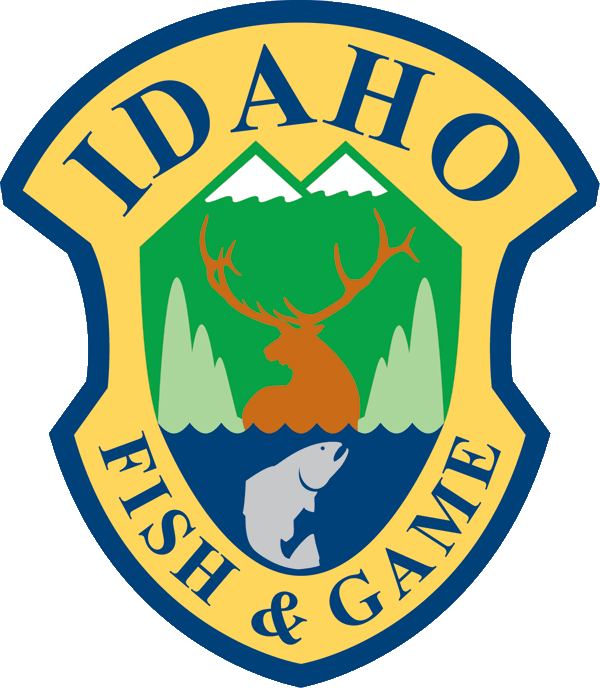 Plans moving forward
DEQ cannot increase the Permit limit because doing so would not be consistent with the TMDL. 
This will have impacts on any proposed increased production at McCall.
Ask DEQ to remove the Average Monthly Limit with 2024 permit.
Dredge the settling pond 
Evaluate low Phosphorus feeds
If needed, research additional measures to more efficiently remove Total P from the waste stream
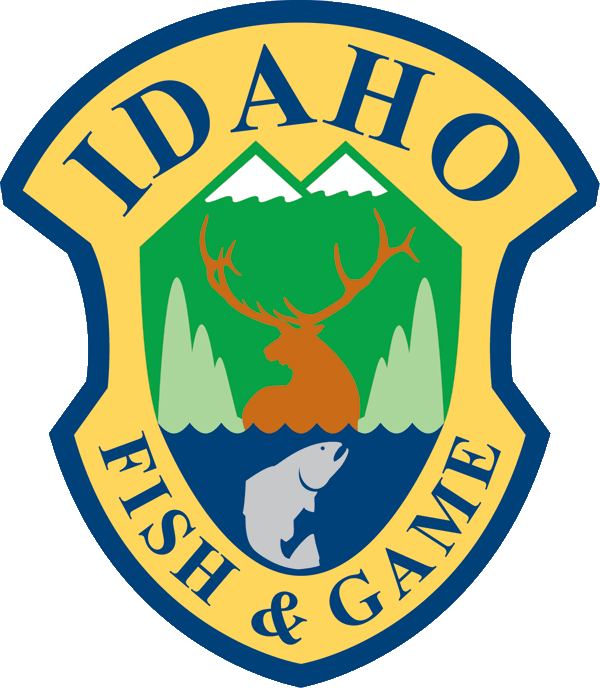 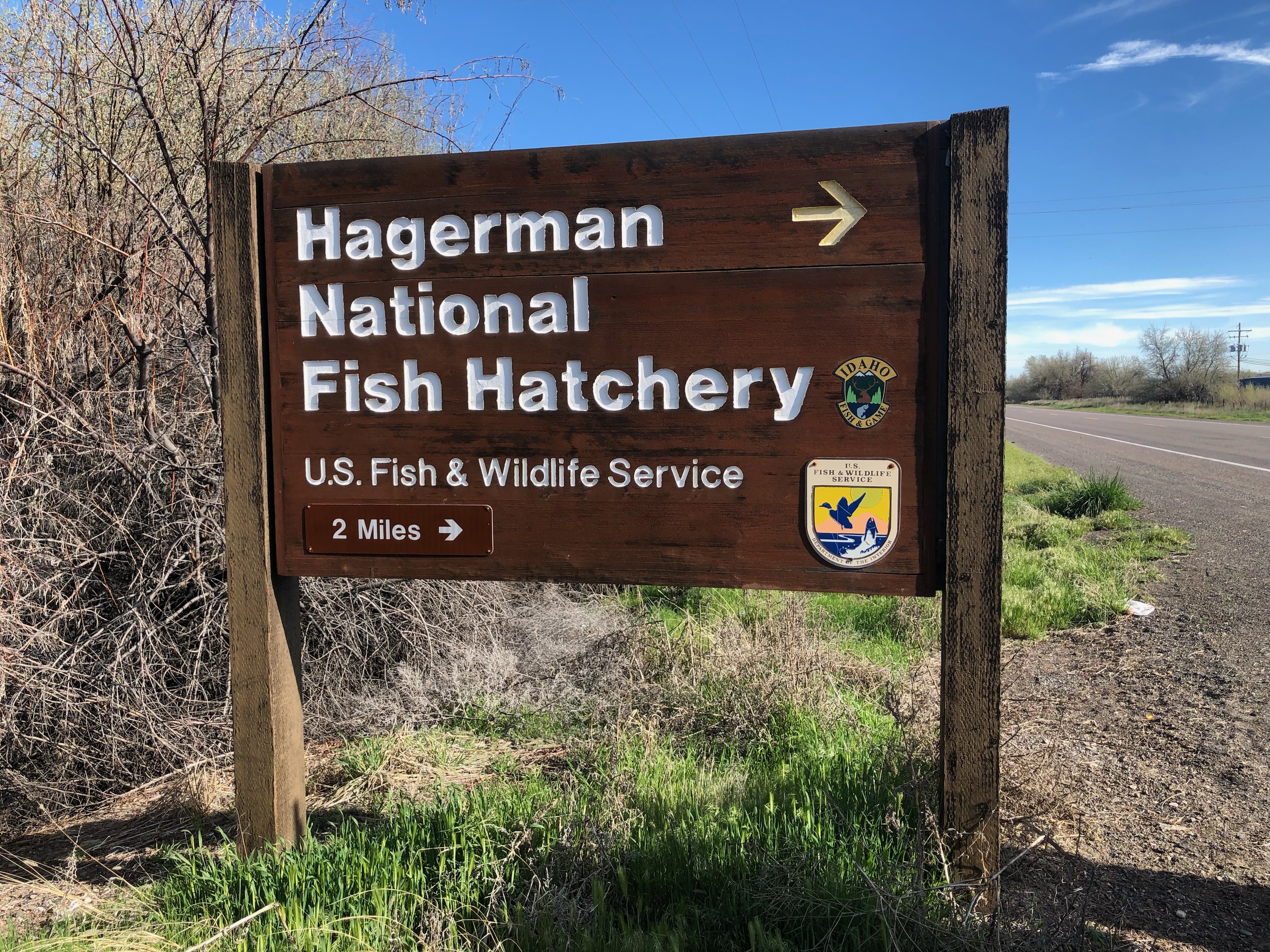 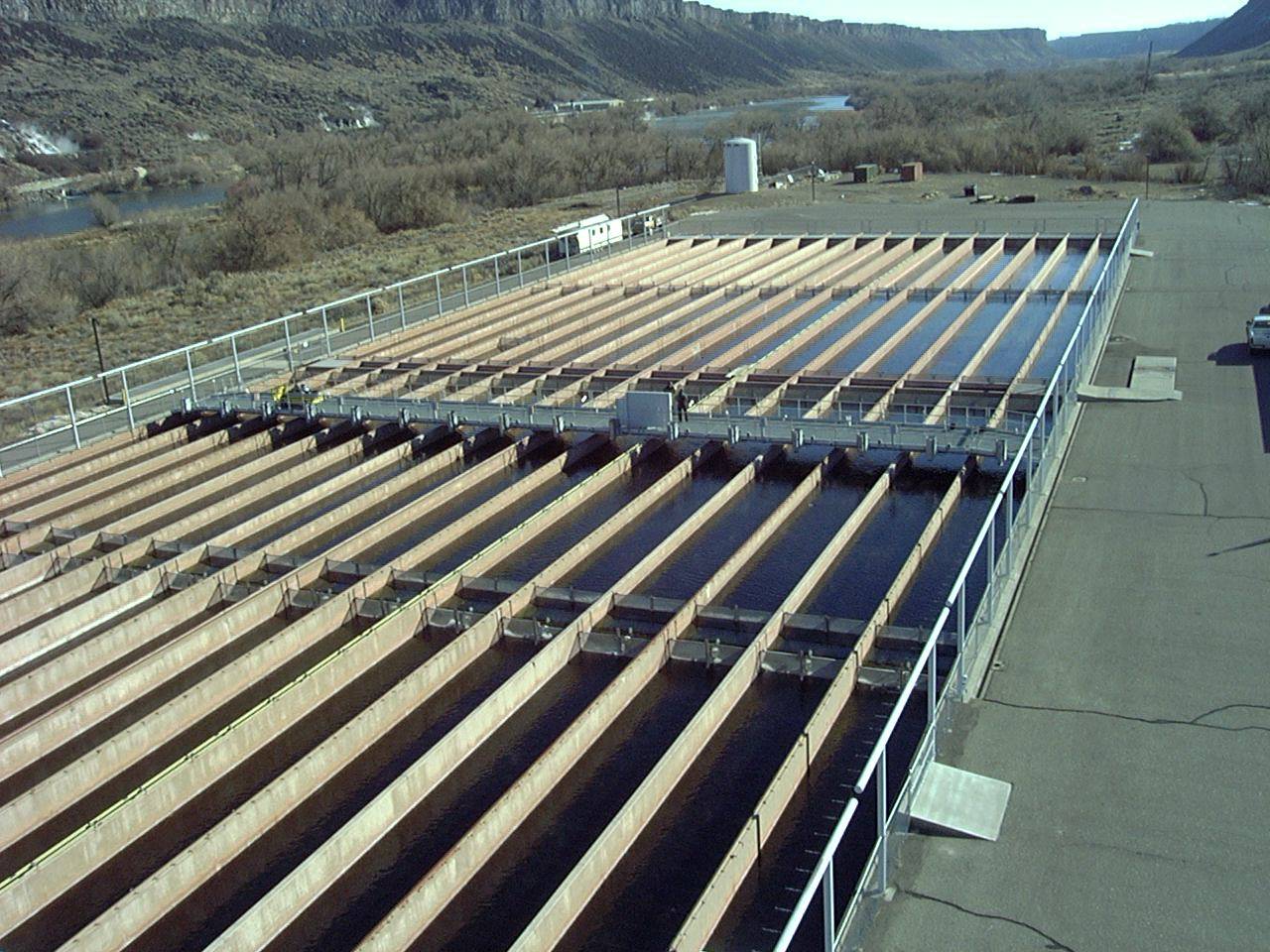 Upper Snake Rock TMDL Revision
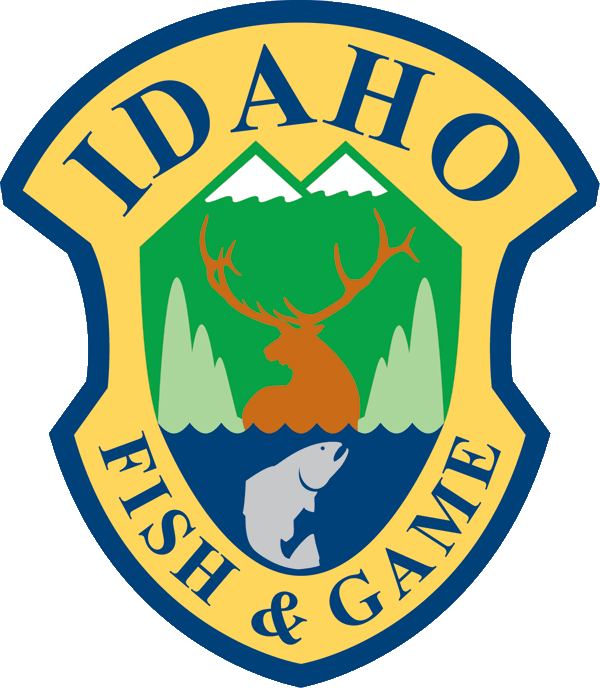 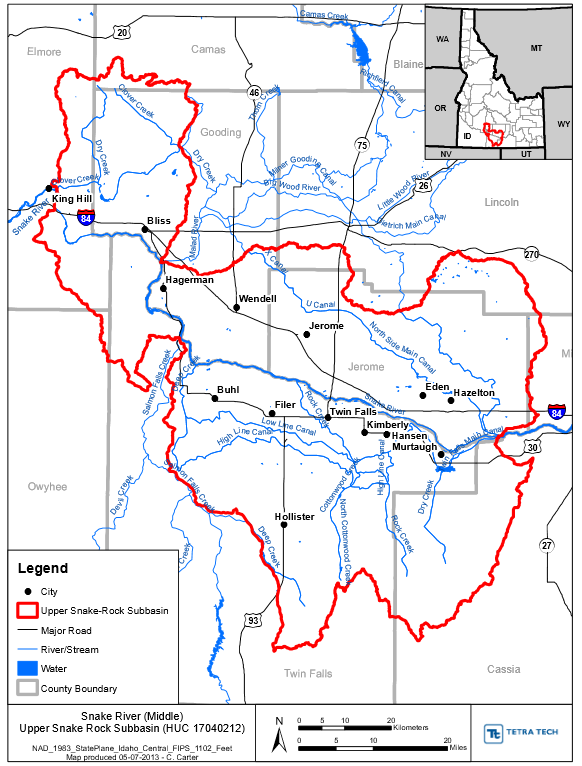 Reopening the Upper Snake Rock TMDL
April 2017- EPA attended a Mid Snake Watershed Advisory Group Meeting and gave an ultimatum.
DEQ must reopen the Upper Snake Rock TMDL
OR
All point-source dischargers in the watershed would be limited to a gross, end of pipe discharge limit of 0.075 mg/L Total Phosphorus
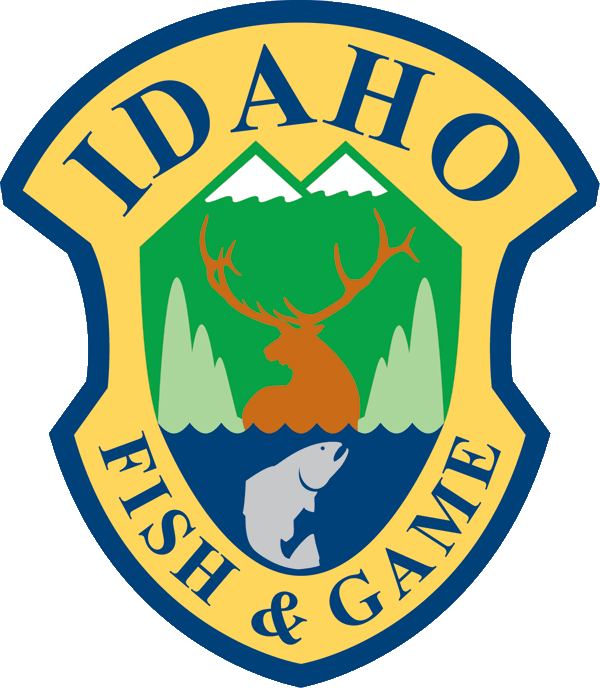 [Speaker Notes: The gross end of pipe limit would have put most everyone out of business as the spring water is already above 0.075 mg/L]
Influent Total Phosphorus
Mg/L
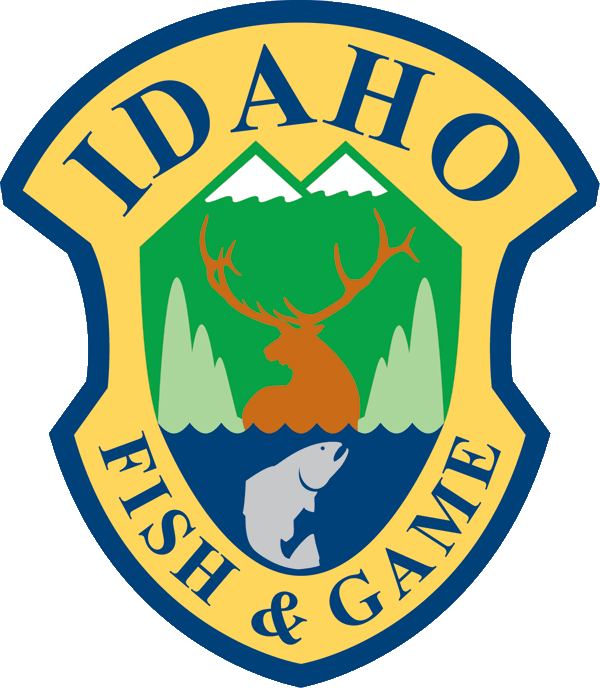 New Wasteload Allocations
DEQ is currently developing new Wasteload Allocations for all point source dischargers
DEQ sent out the first draft of the proposed allocations in January 2023
Found some major errors in the data I will share on the next few slides.
Numerous meetings to get to where we are now
The Mid Snake WAG will vote on the allocations May 17th
Wasteload Allocation will be incorporated in the TMDL
When the TMDL is complete the DEQ Permitting Team will begin assigning new Permit Limits
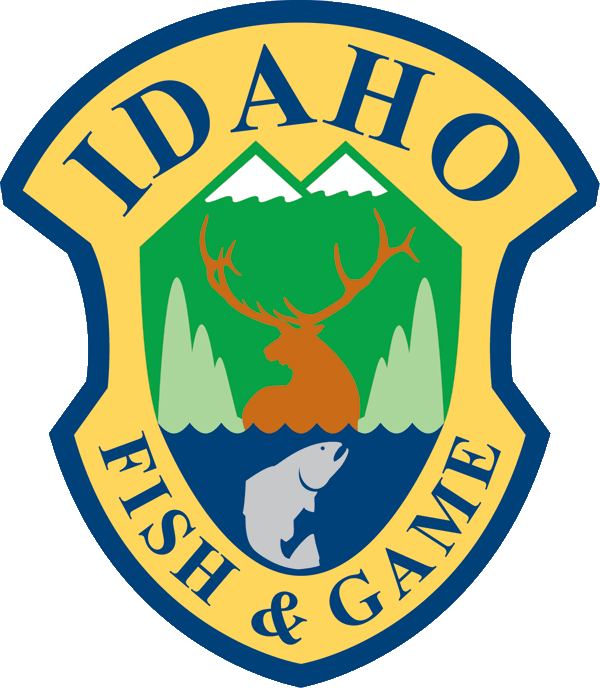 Current WLA = 12.2 lbs/day
45% Reduction
Proposed WLA = 6.7 lbs/day
90% Reduction
First Proposed WLA = 1.23 lbs/day
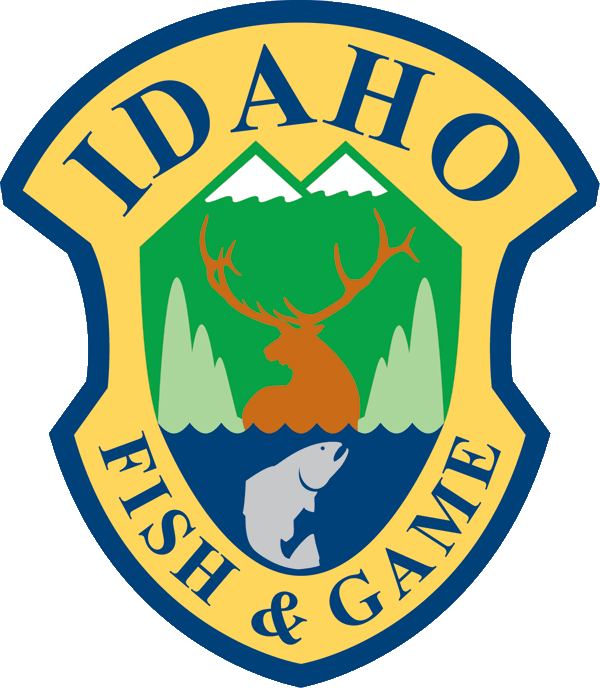 Current WLA = 15.2 lbs/day
39% Reduction
Proposed WLA = 9.3 lbs/day
78% Reduction
First Proposed WLA = 3.35 lbs/day
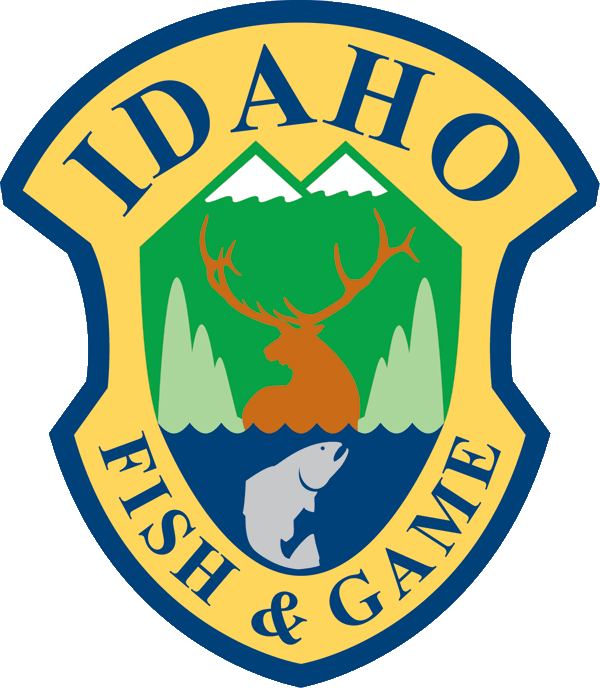 Plans moving forward
Stay very engaged in the process 
Continue one on one meetings with DEQ as needed
LSRCP, IPC, IDFG Attorney General & Technical Assistance Bureau, hatchery staff
Continue attending WAG meetings
Continue discussions with Idaho Aquaculture Association 
Continue collecting monthly samples to provide a more representative picture of the Wasteload at each hatchery
Prevent some of the issues we are experiencing with McCall
DEQ Permit writers will use this data when assigning new Permit Limits.
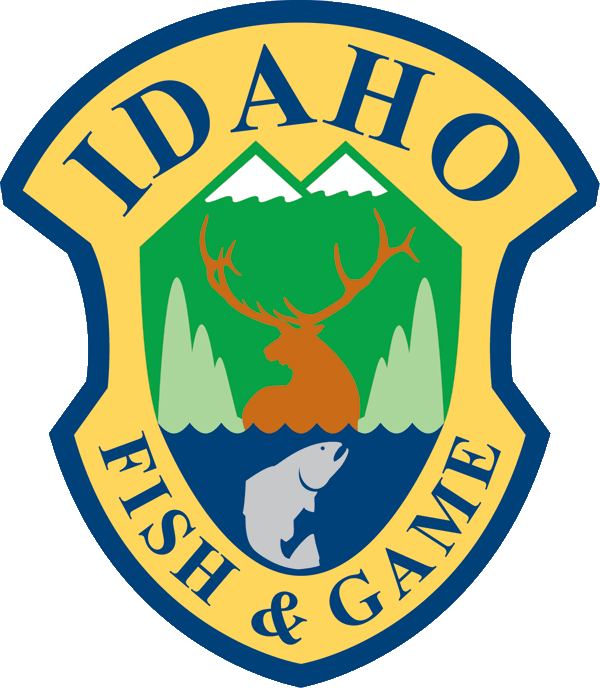 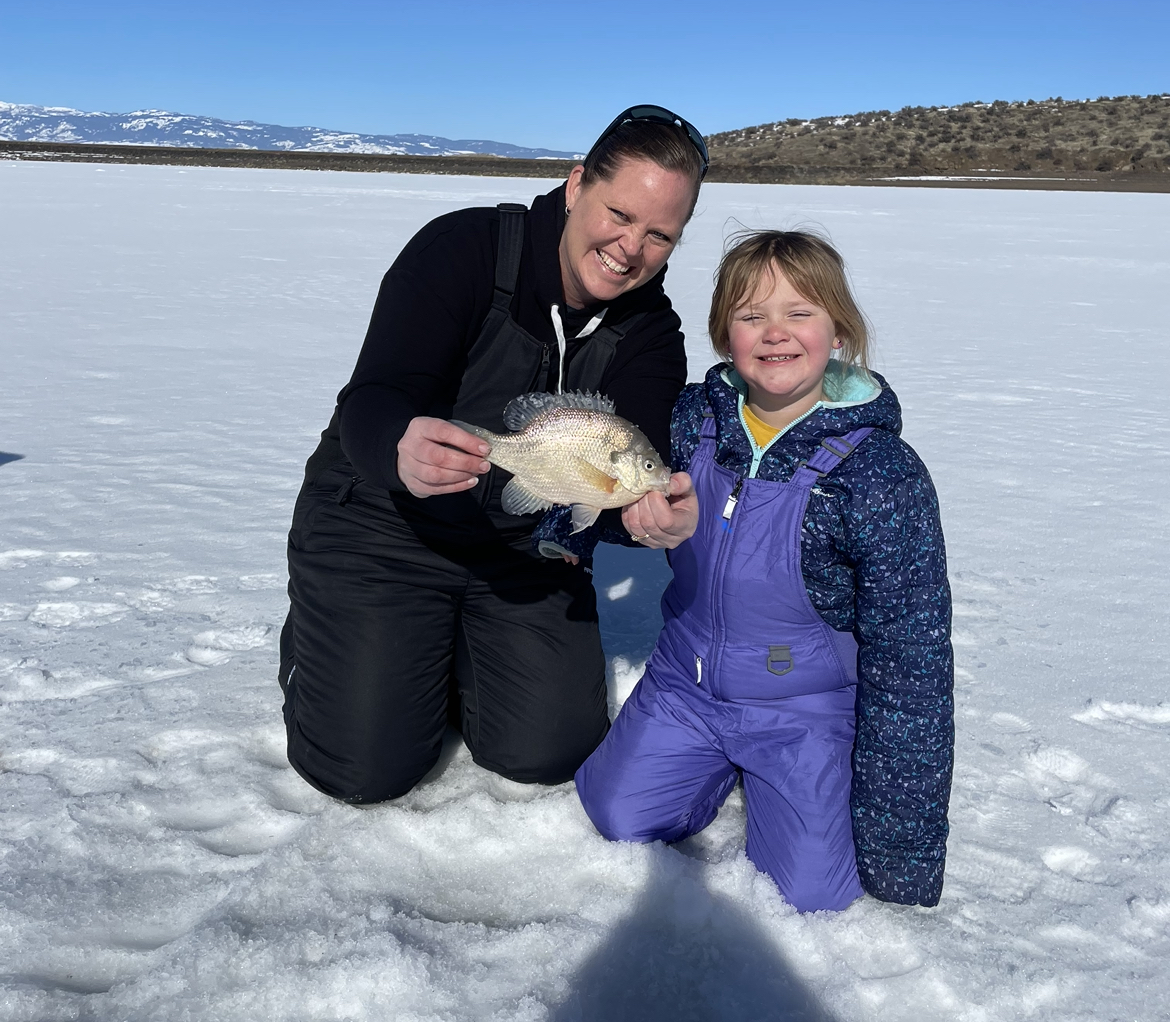 Hold questions until after Ann’s presentation